Приложения в теории аппроксимаций
.
Системы функций Чебышева
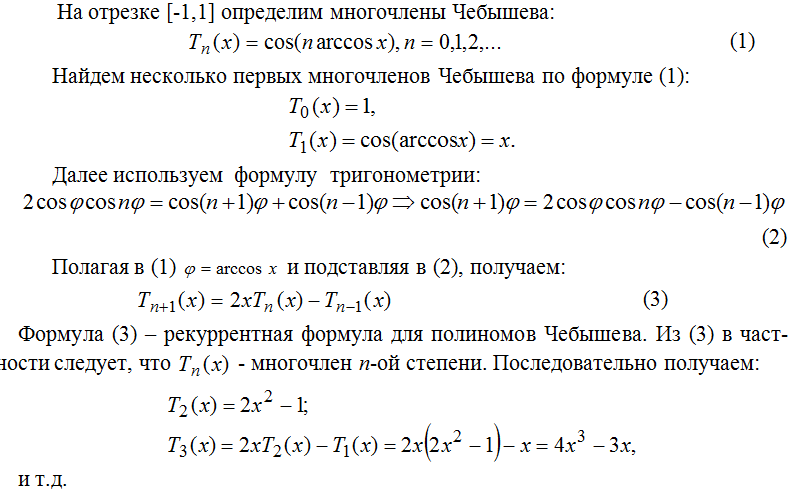 Свойства многочленов Чебышева
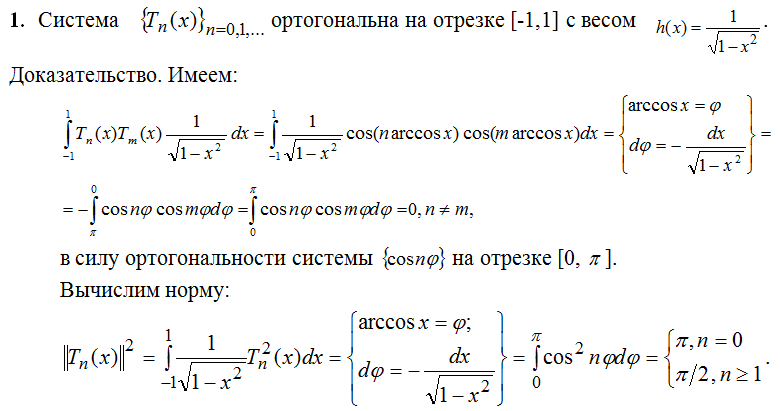 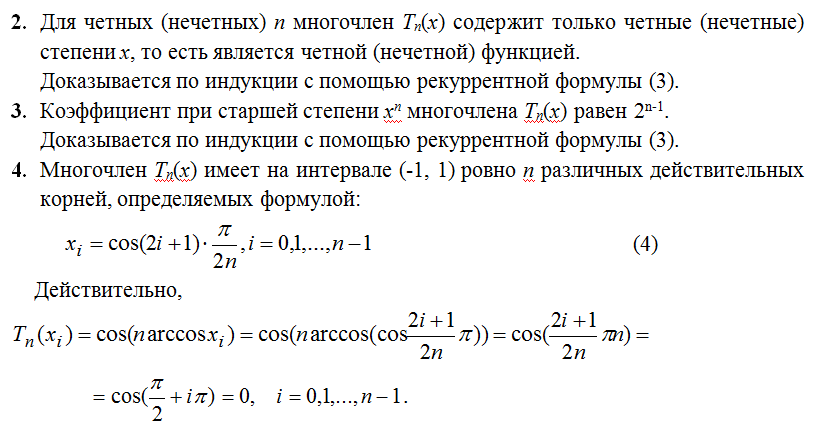 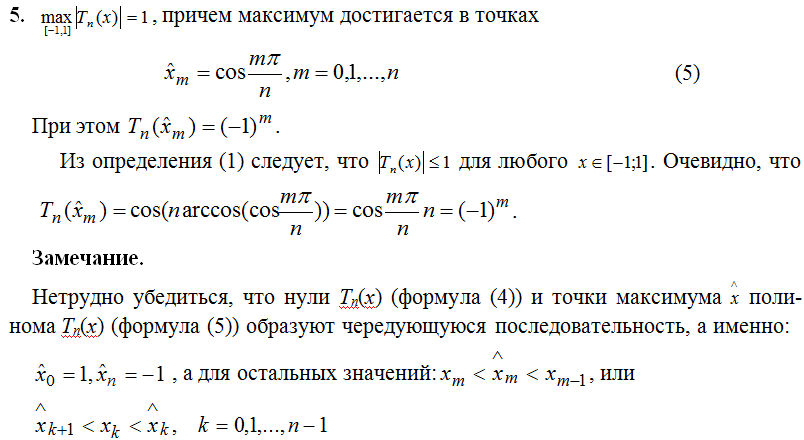 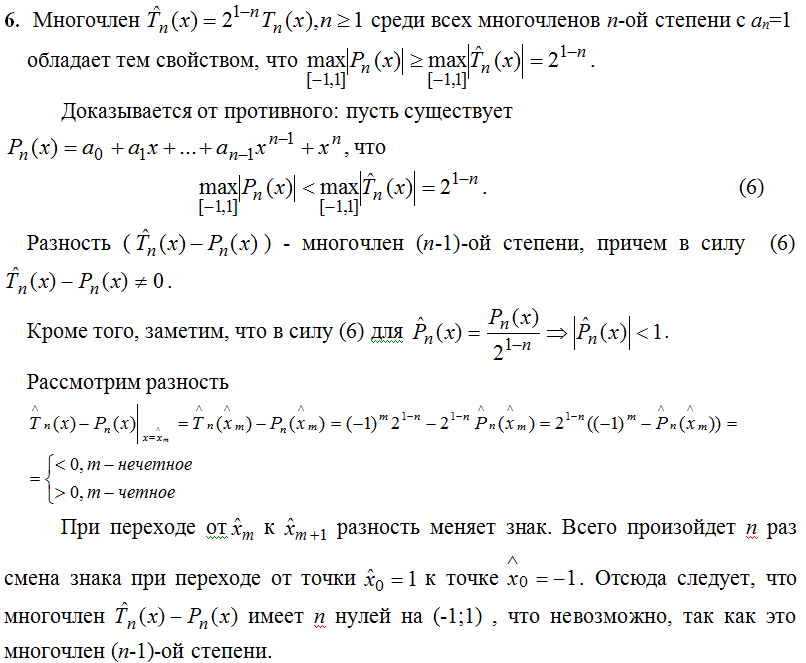 Применения многочленов Чебышева к задаче интерполяции
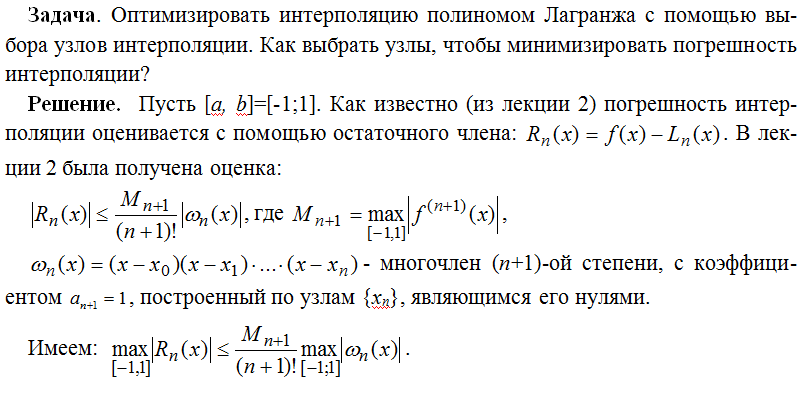 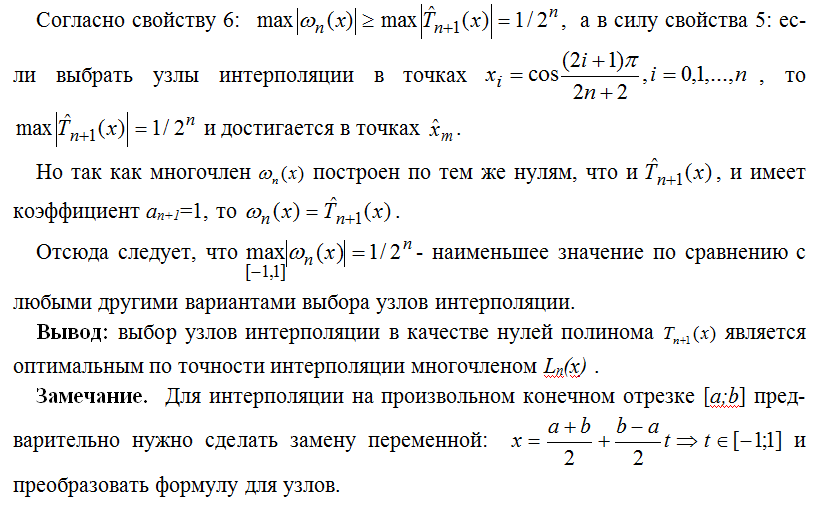 Равномерное приближение функций на отрезке
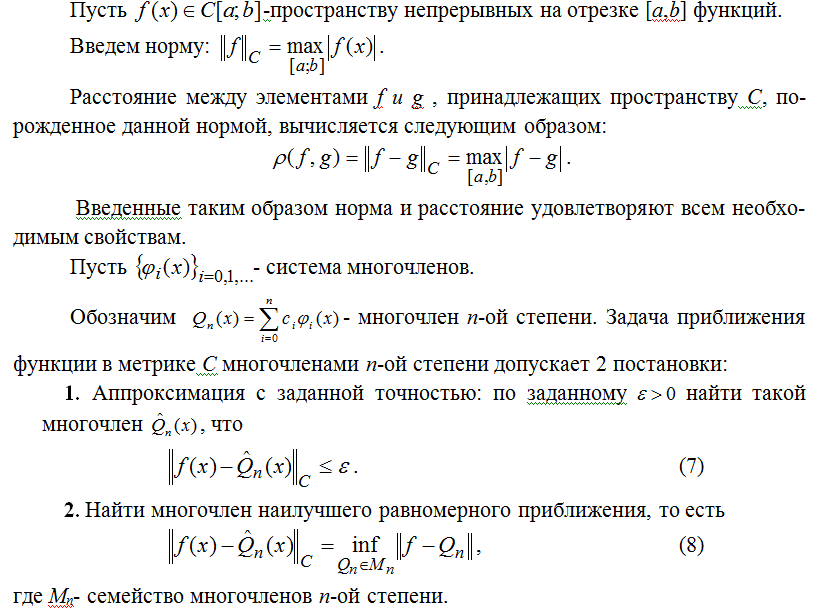 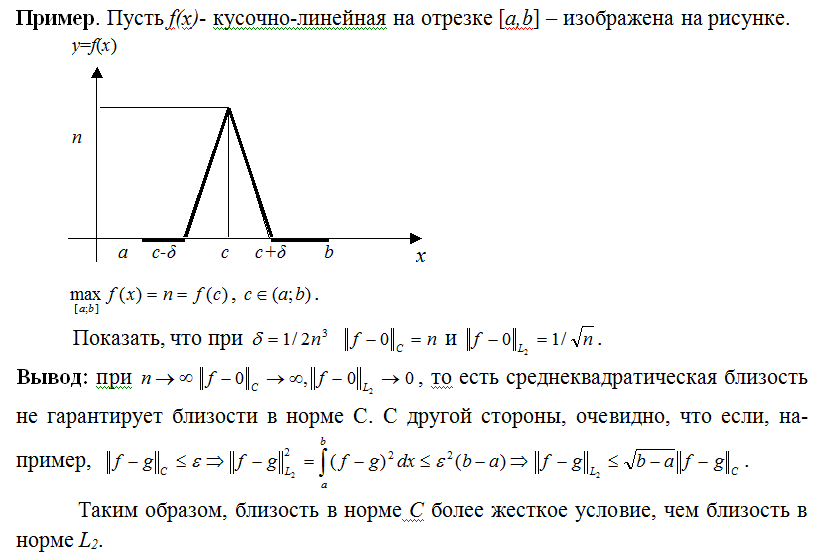 Спасибо  за   внимание.